Attachment 20-B FPRS Screen Shots
FNS-153
Attachment 20- FNS-153 FPRS Screen Shots
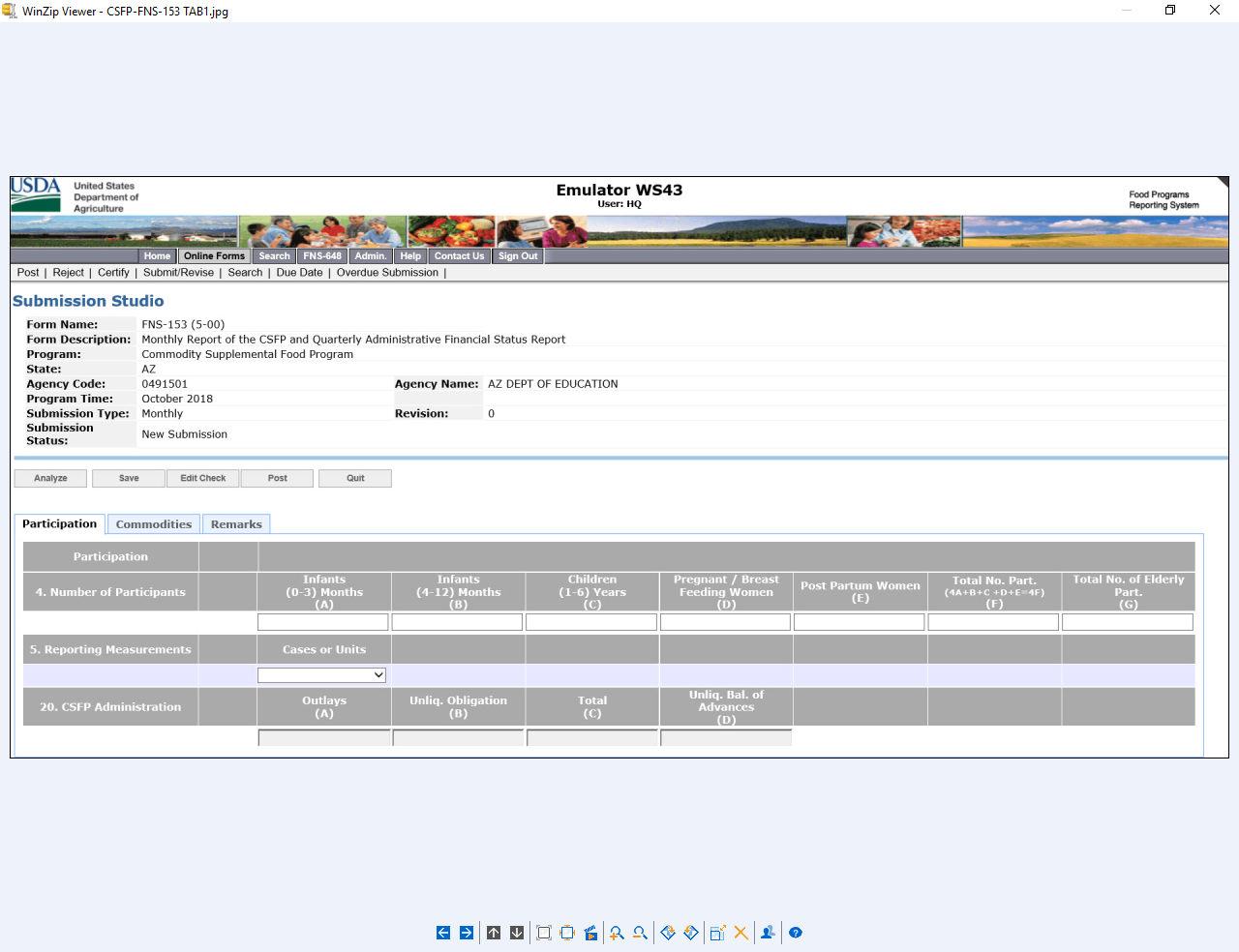 Attachment 20- FNS-153 FPRS Screen Shots
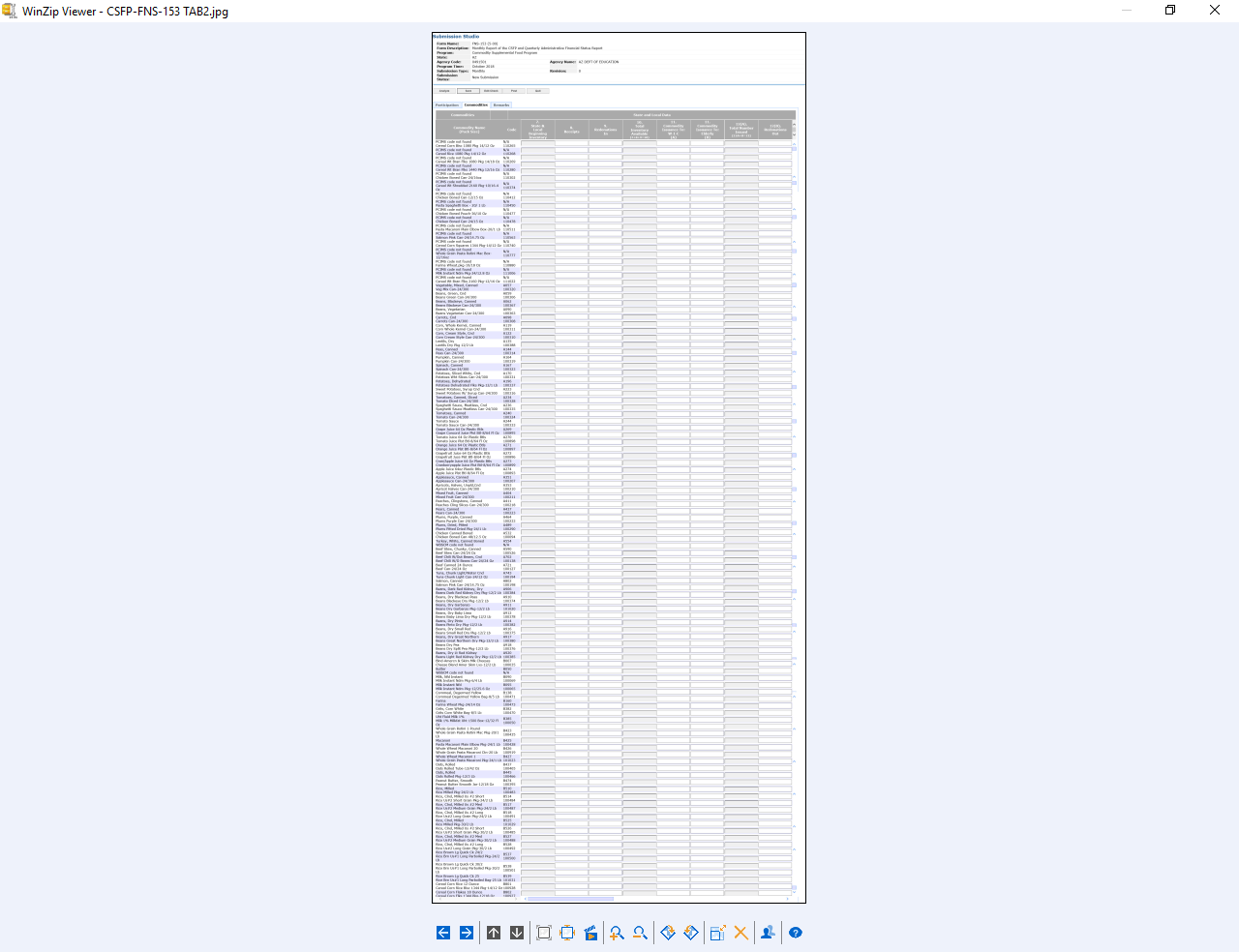